家政全球化研究
單元主題
建立全球化概念
熟悉小論文格式
認識小論文常用的研究方法
建立全球化概念
建立全球化概念
工業化起源於歐洲，破壞了主宰整個歷史直到19世紀的社會型態，發展出現代化社會，影響了全世界，帶來全球化議題。
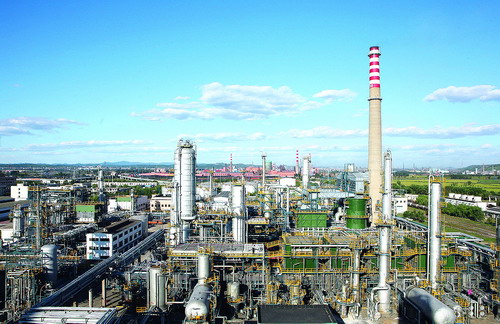 生產方式改變帶動生活方式的改變
工業化生產增加財富，提升生活水準，促成全球交流，但是也製造了許多問題，引發西方國家的反思…
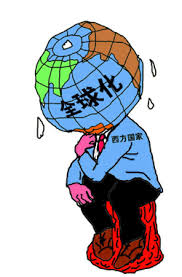 全球化引發的議題
貧富不均
飢餓
犯罪
疾病與防疫
基本人權
人口老化
少子化
性別平等
綠色生活
健康生活
…
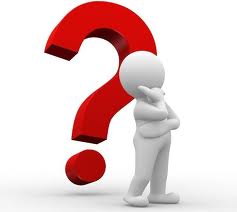 全球化研究第一步
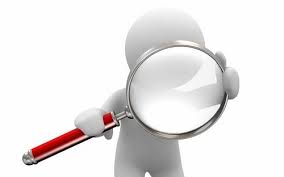 認識議題
貧富不均現象
飢餓現象：一盤炸雞兩個世界
全球化視野的展現
怎麼呈現”全球化”現象？
國家或地區現象的比較
例如：
2012年倫敦奧運會206個參賽國的國旗便當

「不同國家的人在吃什麼？」
2012年倫敦奧運會206個參賽國的國旗便當
2012年倫敦奧運時，專門介紹世界各國美食料理的網站e-food.jp發起製作206個參賽國的國旗便當的活動。
他們在製作各國國旗便當時，盡量以該國傳統美食料理為主要食材。
在他們的網站上，不但有製作完成的便當的照片，還配有製作方法的介紹，以及該國國旗的象徵意義。
讓我們在享受美食的同時，更是加深了對於各國傳統美食和文化的了解。
資料20150303取自
http://img.tokyo-fashion.net/epaper/20120727(No.355)/Tokyo-Fashion-20120727(No.355)-gb.html
國旗便當
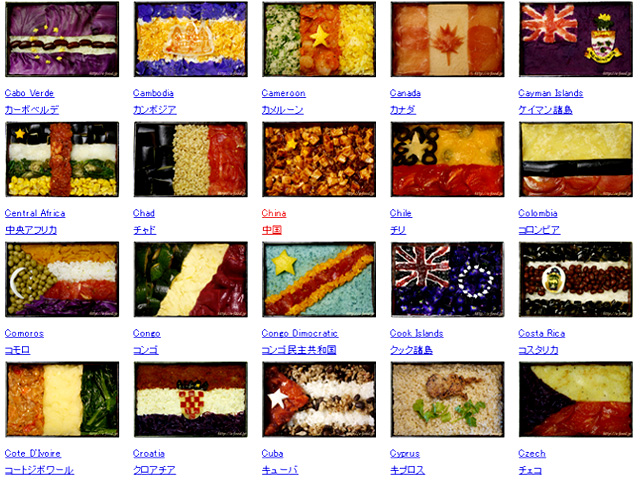 國旗便當
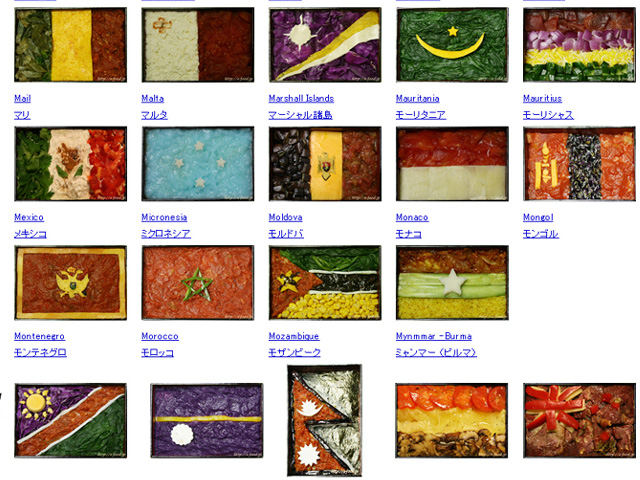 國旗便當
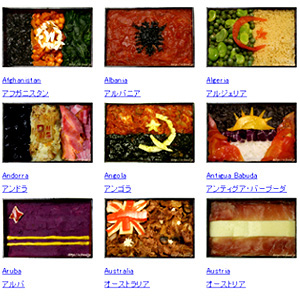 國旗便當
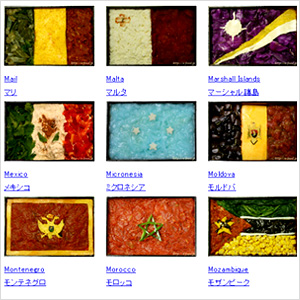 不同國家的人在吃什麼？
《時代週刊》的組圖《饑餓的星球》
作者：
攝影師Peter Menzel與妻子Faith D'Aluision造訪世界各地24個國家、30個家庭的廚房與餐桌，以影像記錄不同家庭一星期所消耗的食物，完成"Hungry Planet: What the World Eats in a Week
熟悉小論文格式
中學生小論文格式
2015.09.10引自中學生網站
/小論文寫作比賽格式說明暨評審要點http://www.shs.edu.tw/display_pages.php?pageid=2010080601
小論文寫作比賽格式說明暨評審要點
篇幅
版面
格式說明
封面頁
前言
正文
結論
引註資料
評審要點
實作練習
下載「小論文寫作比賽格式說明暨評審要點」、「全國高級中等學校小論文比賽引註資料寫作格式範例」、「小論文投稿類別」。
用螢光筆畫重點。
E-mail成果。
認識小論文常用的研究方法
全球化研究適用研究方法
全球化研究適用研究方法
實地訪查法
食麵,饅伏?---麵包的引進對台灣饅頭飲食文化的影響(10311優等)
三、研究方法
（一）查詢有關麵食的學術文章並研讀之。
（二）廣泛閱讀食品營養相關書籍與新聞報導。
（三）實地購買同樣口味的麵包與饅頭，進行價格比較。
問卷調查法

文獻探討法
全球化研究適用研究方法
實地訪查法

問卷調查法
來自exotic星球的puissance---在夜市中台灣小吃與日韓美食選擇影響因素之研究(10311甲等)
  三.研究方法：
1.廣泛閱讀日韓美食相關新聞及學術資料。
2.設計問卷實際了解影響臺灣高中生選擇台灣小吃、日韓小吃的因素並比較其差異。

文獻探討法
全球化研究適用研究方法
實地訪查法

問卷調查法

文獻探討法
綠色產品包裝及未來的發展(10311優等)
學歷高，所得就高？台、日、美國民平均教育程度與家庭平均收入之比較研究(10311甲等)
文獻探討法
綠色產品包裝及未來的發展(10311優等)
三、研究方法：本研究主要透過網路蒐集資料：
(一)在國家圖書館以關鍵字「綠色產品」、「綠色包裝」搜尋文獻，並透過閱讀文獻、整理文獻，藉以定義「綠色產品」、「綠色包裝」。
(二)透過Google Scholar進行文獻搜尋與閱讀，確認目前主要用來製作綠色產品包裝的原料為「可生物分解塑料Biodegradable Plastic」、「聚乳酸 Polylactic Acid」之後，以關鍵字「可生物分解塑料Biodegradable Plastic」、「聚乳酸 Polylactic Acid」搜尋、閱讀相關資料，藉以認識目前綠產品與包裝最常採用的生產塑料。
(三)透過Google Search 以關鍵字「綠色包裝 green packaging」搜尋過內外國網站，確認目前採用綠色產品包裝的國際企業的實作狀況，及國內在這一方面的建樹。在確認國內主要的建樹在於制定「資源回收再利用法」之後，上行政院環境保護署找尋「資源回收再利用法」之條例內容，最後再到Google Search蒐集其依法行政的成效。
       搜尋資料以學術性為主，部分資料來自網路報紙報導和官方網站，希望盡可能減少偏差。找尋企業實作情形之關鍵字以英文為主，主要希望找到國際上較知名或跨國企業之作法，較有代表性。國內政策與法律實施情形則多參考行政院環保署，較有公信力。
學歷高，所得就高？台、日、美國民平均教育程度與家庭平均收入之比較研究(10311甲等)
三、研究方法
(一)蒐集2003年~2012年來台日美的國民教育程度以及家庭平均收入資料。
(二)進行圖表及運算，算出三國之數據其中的關聯性。
(三)比較三國之數據其異同情形。
進行全球化視野的研究建議
國際、區域比較或流動
(最多五個國家或區域)
例如：
貧富差距之國際比較—韓國、挪威、與台灣的比較
臺灣、日本、德國廚餘處理方式之比較
各國打房政策之比較-以台灣、韓國為例
各國少子化因應政策之比較-以台灣、日本、義大利為例
基督教聖經、回教可蘭經、儒家思想性別觀之比較
氣候環境對飲食文化的影響—以台灣、義大利為例
進行全球化視野的研究建議
全球化對臺灣生活影響
例如：全球化疫病對台灣飲食的影響-以牛肉為例
2008年金融海嘯和台灣經濟發展的關聯

臺灣對全球化生活影響
例如：台灣食品安全擴張與全球化的關聯—以毒澱粉為例
家政全球化研究
如何決定研究方向與範圍？
全球化視野
 
世界各國、區域比較
全球化之他國對臺灣的影響
全球化之臺灣對他國的影響
全球化生活議題
 
貧富不均、飢餓、疾病與防疫、基本人權、傷害攻擊、人口老化、少子化、性別平等、資源匱乏、綠色生活、健康生活
家政研究
 
飲食
衣著
家人關係
生活管理
看看前人腳蹤，激發議題想像…
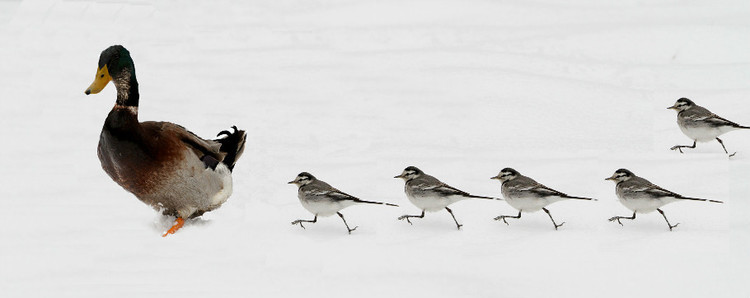 飲食與健康
飲食
(1)	從各國十大死因看飲食與慢性病的關係
(2)	食麵,饅伏?---麵包的引進對台灣饅頭飲食文化的影響(10311)
(3)	從日本與臺灣食品來看兩國食品添加物的差別
(4)	台灣食品安全的全球化影響－以毒澱粉為例
(5)	全球化疫病對台灣飲食影響之研究－以牛肉為例
(6)	臺灣與美國食安政策之比較—以三聚氰胺為例
飲食文化
飲食
(1)	那些年我們吃的速食—西方速食文化到各國的改變
(2)	美食軍東征—美國飲食文化藉由大眾傳播媒體對臺灣飲食的影響
(3)	後工業化社會飲食文化的國際傳播
(4)	來自exotic星球的puissance ---在夜市台灣小吃與日韓美食選擇影響因素之研究(10311)
(5)	國際平價咖啡店吸引國人消費原因之研究－以星巴克與丹堤、伯朗咖啡店比較為例
(6)	外國人難以接受的臺灣夜市小吃-美國與澳洲的調查
(7)	氣候環境對飲食文化的影響—以義大利為例
服飾穿著與文化
衣著
(1)	煥然衣新---台灣與歐洲服飾色彩演變比較之研究
(2)	牛仔褲境外發展軌跡之研究－以美國牛仔褲傳播到台灣、日本、菲律賓為例
(3)	台灣消費者購買國際流行服飾品牌因素之研究
綠色生活
居家與生活管理
(1)	綠建築超級比一比---日本、台灣、荷蘭綠建築政策之比較
(2)	綠色產品包裝及未來的展望(10311)
(3)	台灣、日本、瑞典資源回收方式比較之研究
(4)	臺灣、日本、德國廚餘處理方式之比較
(5)	各國對流浪狗的處理方式之比較-以台灣、英國、日本為例
居住規劃與布置
居家與生活管理
(1)	台灣與上海之區域人口密度與房價變化趨勢分析(10311)
(2)	各國打房政策之比較-以台灣、韓國為例
經濟與消費
居家與生活管理
(1)	學歷高，所得就高？台、日、美國民平均教育程度與家庭平均收入之比較研究(10311)
(2)	家庭消費文化之東西方比較—台灣v.s.美國(10311)
(3)	臺灣與日本貧富差距之比較研究
(4)	2008年金融海嘯和台灣經濟發展的關聯
(5)	台灣文創產業國際行銷策略，與日本比較
(6)	貧富差距之國際比較—韓國、挪威、與台灣的比較
家人關係與互動
家人關係
(1)	全球化的學習趨勢--交換學生寄宿生活適應之研究
(2)	新移民家庭子女在校學習情形之分析比較
(3)	電子產品對家庭娛樂的影響
(4)	當我們老在一起—臺灣與日本老年人口照顧的比較
(5)	臺灣與日本女性勞動參與率和生育率關係的比較
(6)	生育與經濟程度的關連性
(7)	各國少子化因應政策之比較-以台灣、日本、義大利為例
(8)	基督教聖經、回教可蘭經、儒家思想性別觀之比較
青少年與親職教育
家人關係
(1) 弱智兒童各國福利與補助探討
(2)	臺灣與荷蘭青少年婚前性行為與後續處理的探討
(3)	全球化下外國節目對國內青少年的影響
(4)	日本動漫全球化對台灣青少年性態度之影響
(5)	遊戲變遷與青少年友伴關係關聯性之研究
(6)	日本動漫文化對台灣高中生音樂性娛樂選擇的影響
(7)	線上遊戲對現實生活之影響
(8)	各國教學方式跟學生在pisa表現的關聯-以臺灣、上海、新加坡、芬蘭、為例
其他
生活文化
(1)	台灣與日本喪禮文化之比較
(2)	日本、中國文學作品中女性形象比較之研究
(3)	現有穿戴式科技之困境與可突破的設計
今日作業
1.針對不同研究方法，下載至少兩篇得獎小論文，標示並說明其研究方法。
2.選擇一個研究議題，填入統整表。
貧富不均
飢餓
疾病與防疫
基本人權
傷害攻擊
人口老化
少子化
性別平等
資源匱乏
綠色生活
健康生活
飲食
衣著
生活管理
家人關係
+
全球化視野
+
祝~效率高，效果好！